Родной 
край
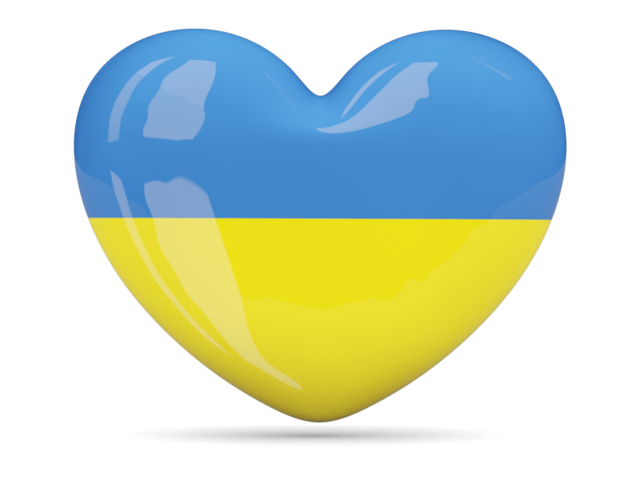 Украина
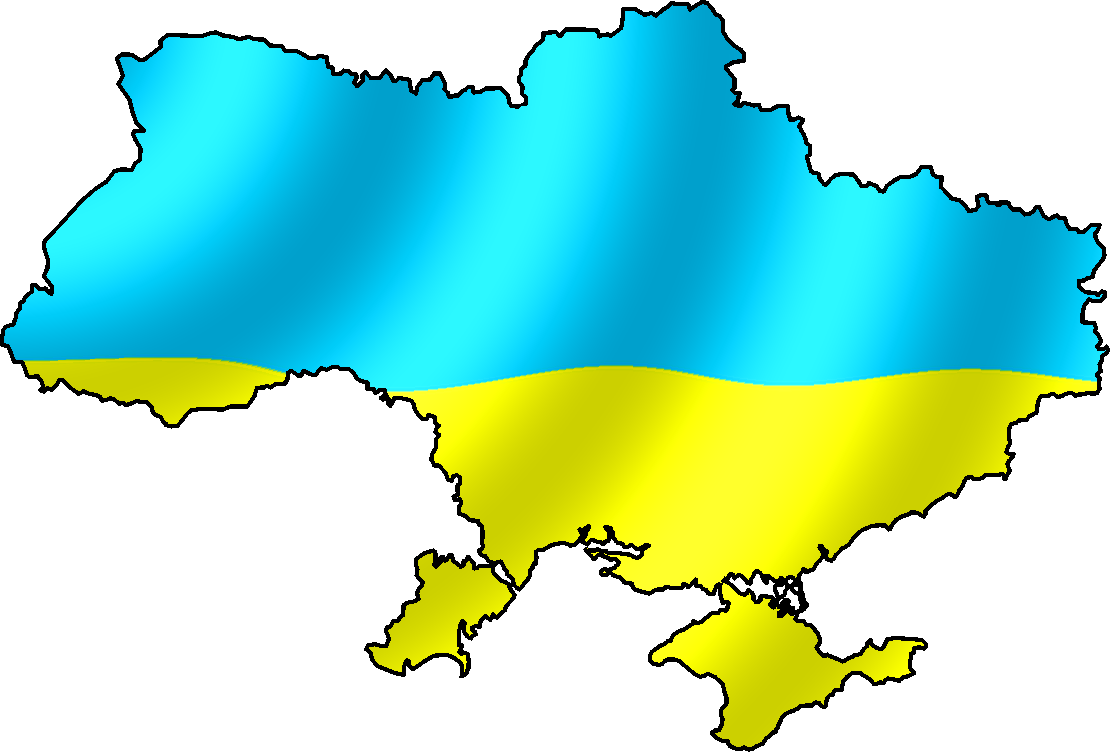 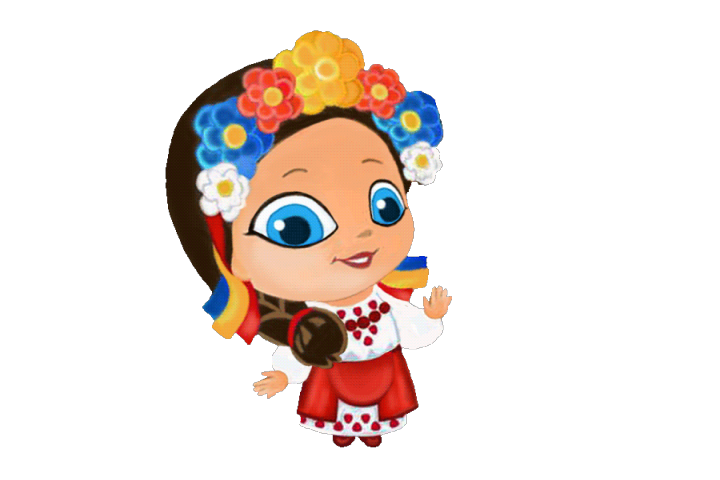 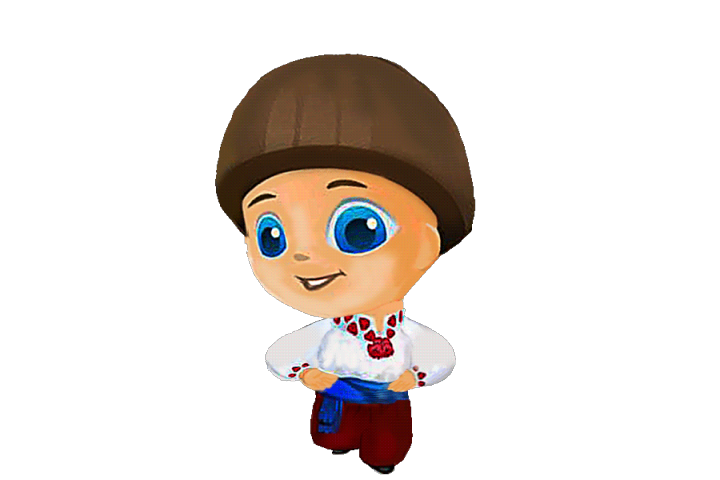 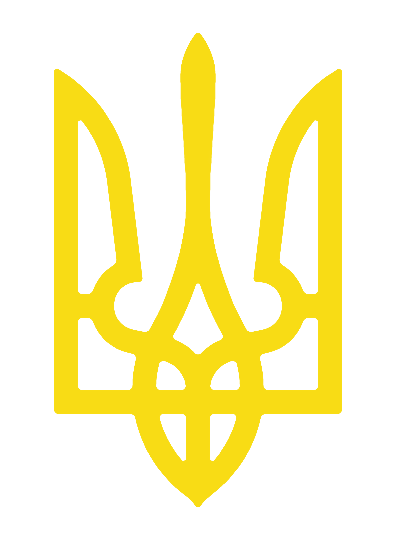 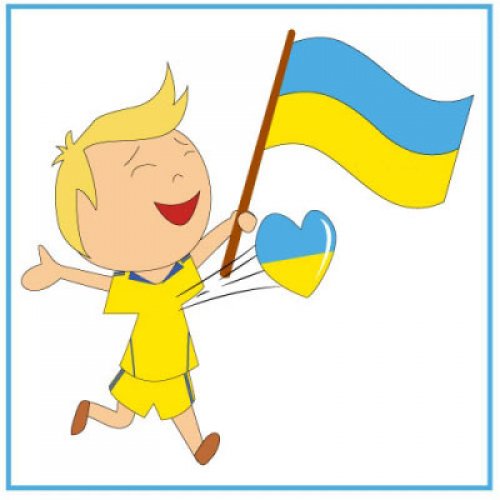 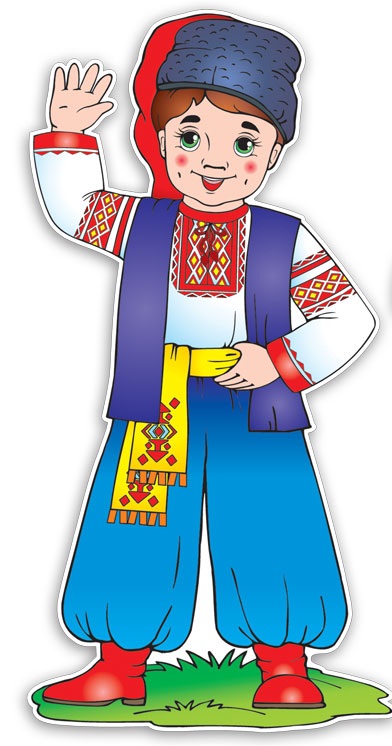 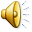 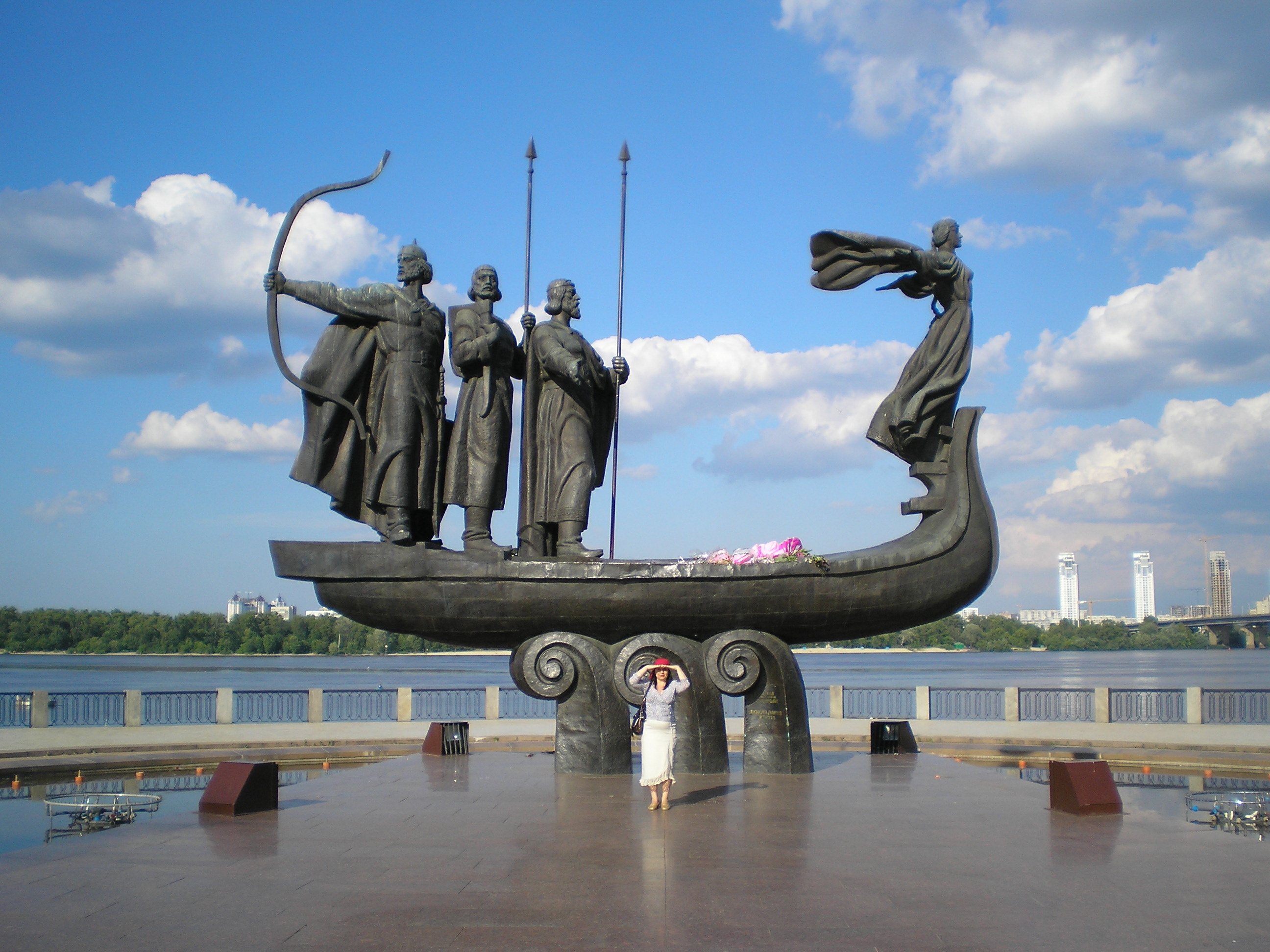 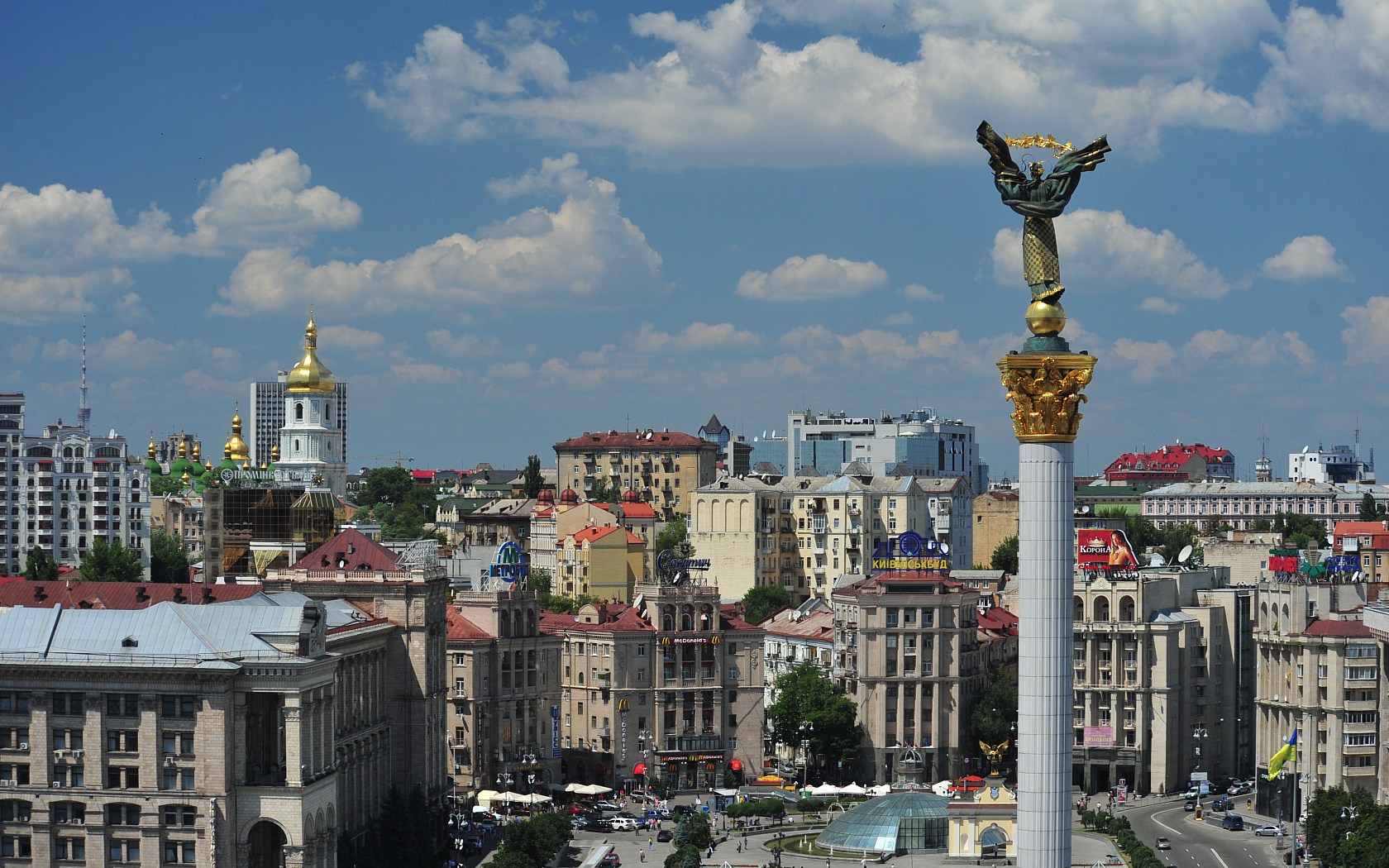 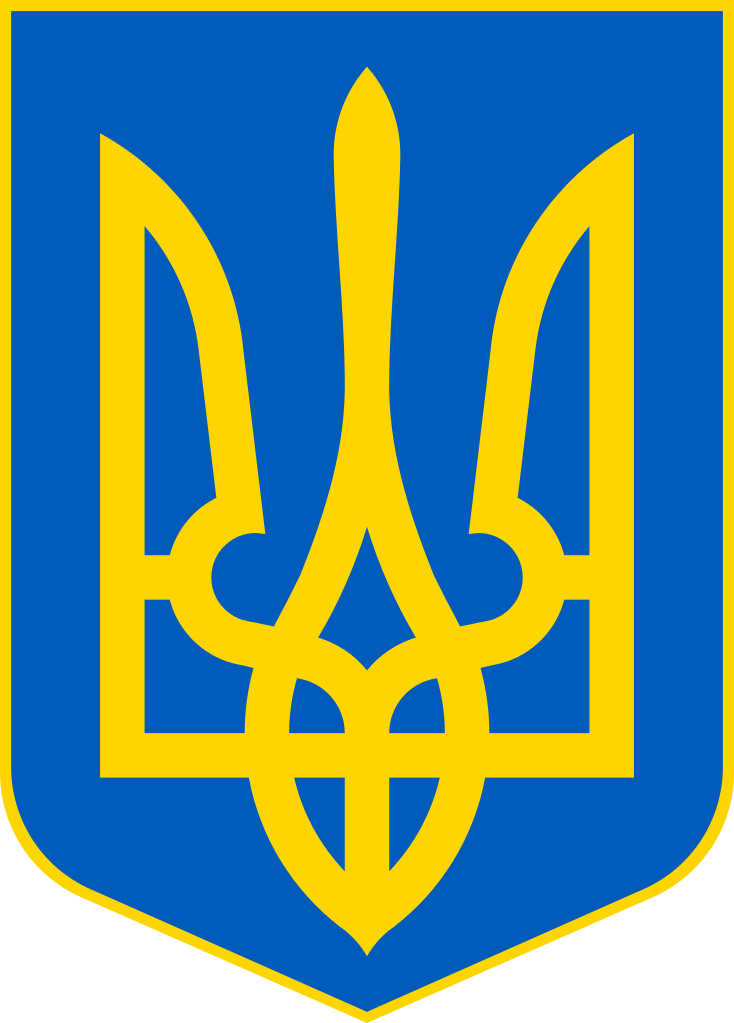